МОУ Аргаяшская СОШ №2
Формирование смыслового чтения  с применением активных методов  обучения на уроках литературного чтения в начальной школе
Хайбуллина Лидия Раульевна,
учитель начальных классов
Первостепенная задача учителей начальных классов: каждый ученик начальной школы должен овладеть прочным и полноценным навыком чтения.
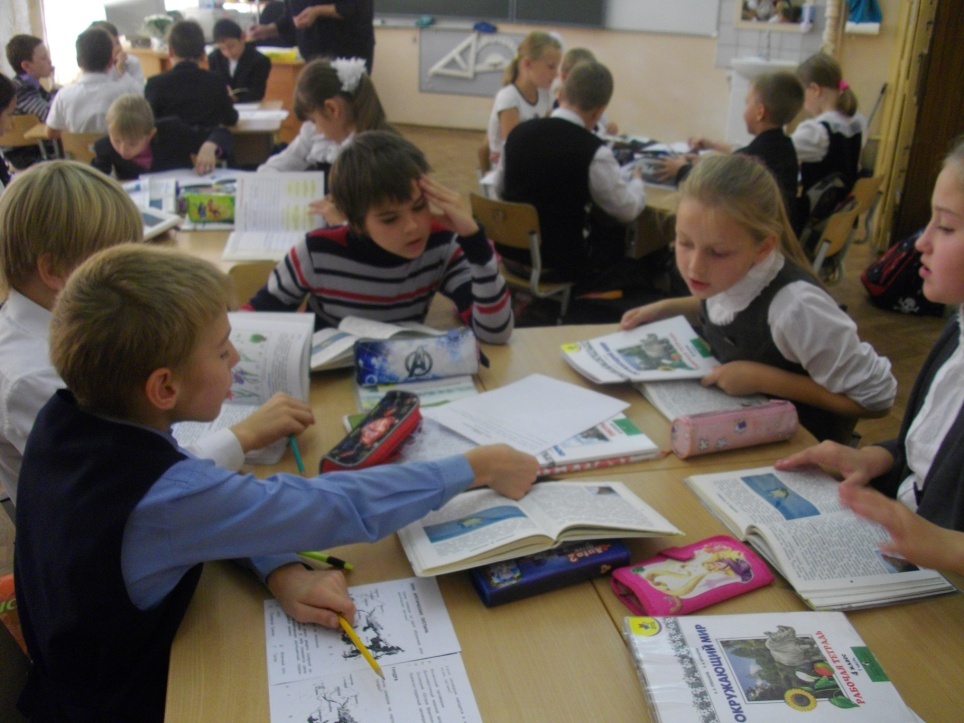 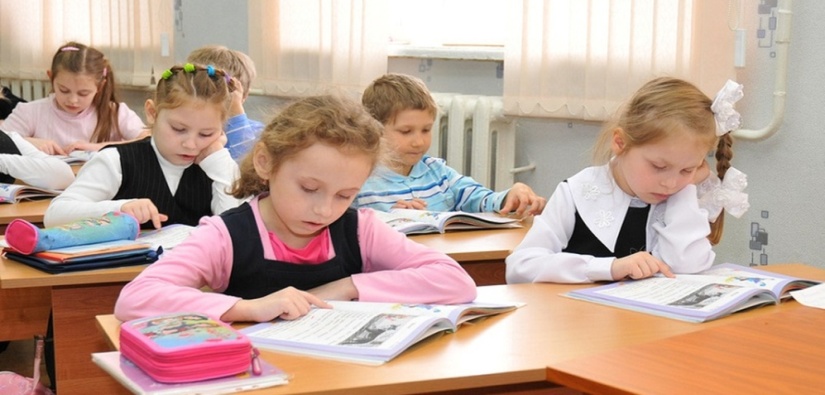 Навык чтения складывается из двух сторон:
Федеральные государственные образовательные стандарты начального и основного общего образования включают в себя:
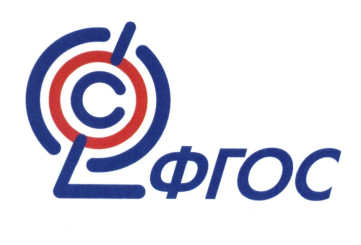 овладение навыками смыслового чтения текстов различных стилей и жанров в соответствии с целями и задачами; осознанно строить речевое высказывание в соответствии с задачами коммуникации и составлять тексты в устной и письменной формах; [1, с. 9].
Что такое «смысловое чтение»?
осмысление цели чтения и выбор вида чтения в зависимости от цели; 
извлечение необходимой информации из прочитанных текстов различных жанров;
определение основной и второстепенной информации;
свободная ориентация в восприятии текстов художественного, научного, публицистического, юридического, исторического, социологического и официально-делового стилей; 
понимание и адекватная оценка языка СМИ. Развитие способностей смыслового чтения помогает овладеть искусством аналитического, интерпретирующего и критического мышления.
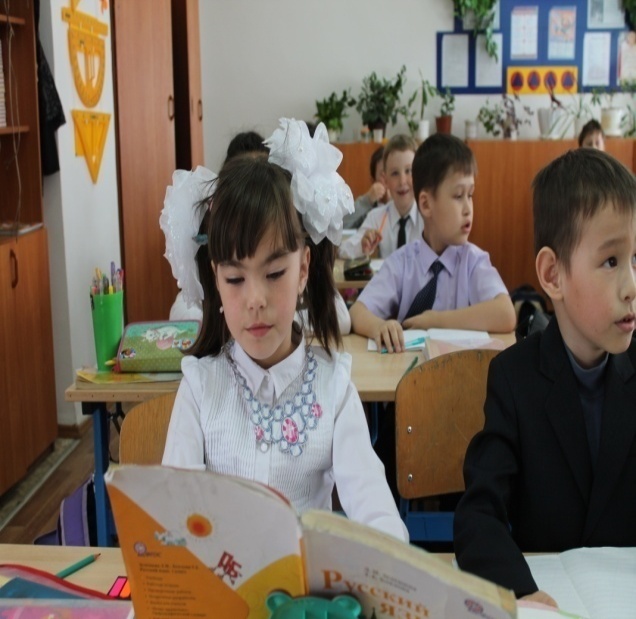 Активные методы обучения - это система методов, обеспечивающих активность и разнообразие мыслительной и практической деятельности учащихся в процессе освоения учебного материала
Активные методы обучения в первую очередь следует применять:
для повышения учебной мотивации ;
для активизации познавательной активности учащихся; 
развития способности к самостоятельному обучению; 
выработки навыков работы в коллективе; 
коррекции самооценки учащихся; 
формирования и развития коммуникативных навыков (навыков общения со сверстниками, и с учителями).
Метод «Мой цветок»
          Учитель раздает учащимся заранее заготовленные разноцветные лепестки цветка. Участники заполняют их, отвечая на вопросы: моя любимая сказка, мой любимый поэт, мой любимый литературный герой, моя любимая книга. Вопросы могут быть разными . Когда работа закончена, каждый ученик выходит в центр и делает презентацию о себе. Все цветки прикрепляются на стену и остаются там до окончания урока.
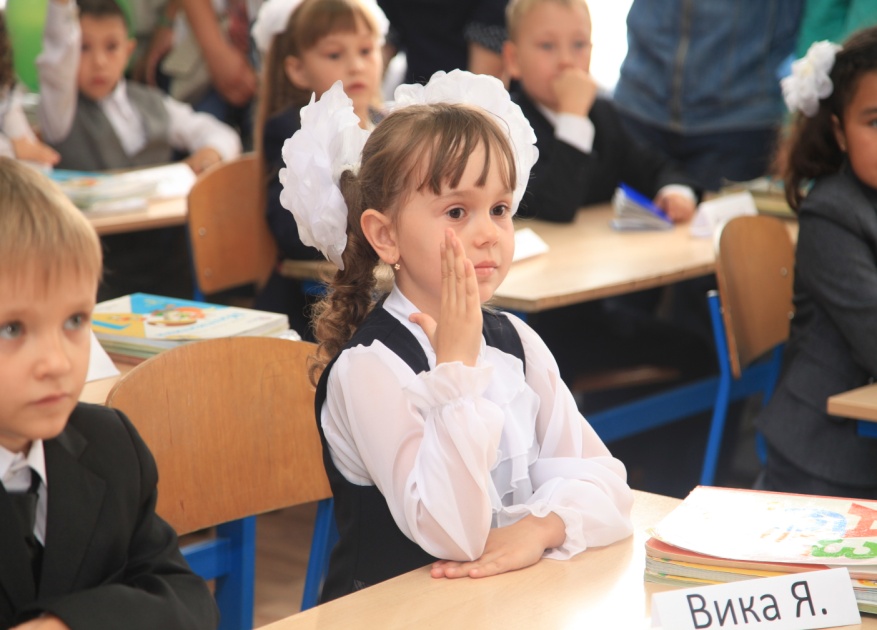 «Инфо-угадайка»

Знакомство с биографией В.М. Гаршина
Отметьте на листочках + или  -  
1. Автор сказки “Лягушка-путешественница”
2. Родился в дворянской семье.
3. В четыре года собрался на войну.
4. Воспитывал отец.
5. Учился плохо.
6. В семь лет прочитал “Собор Парижской Богоматери" Виктора Гюго.
7. Имеет образование горного инженера.
8. Произведен в офицеры.

Учащиеся  читают биографию писателя , делая пометки: (прием инсерт)
«+» -я это знал
«-» - я этого не знал
«!» - это меня удивило (думал иначе)
«?» - не понял, есть вопросы, хотел бы узнать подробнее
Метод  «Автобусные остановки»  на примере произведения В.М.Гаршина «Сказка о жабе и розе»( 4 класс)
      

	Класс работает в группах, две группы ребят будут художниками, должны нарисовать розу и жабу, какими они себе их представляют, а четыре группы ребят распределяются по автобусным остановкам. На каждой остановке (на стене или на столе) расположен лист большого формата с записанным на нем вопросом по теме:

1.Мир, в котором живёт роза.
2.Отношение розы  к  жизни .
3. Мир, в котором живёт жаба.
4. Отношение жабы к жизни
«Мухомор»     
	Учащимся дается круг, разделенный на сектора (сколько вопросов, столько и секторов). 
	Отвечая на вопросы по изучаемому произведению, нужно ставить точки, разной степени удаленности от центра. 
	Учитель, анализируя «мухоморы», корректирует дальнейшую работу.
«Чтение - ничто; осмысленное чтение - кое-что;  чтение осмысленное и прочувствованное - совершенство» А.С.Пушкин
МОУ Аргаяшская СОШ №2
Формирование смыслового чтения  с применением активных методов  обучения на уроках литературного чтения в начальной школе
Хайбуллина Лидия Раульевна
учитель начальных классов